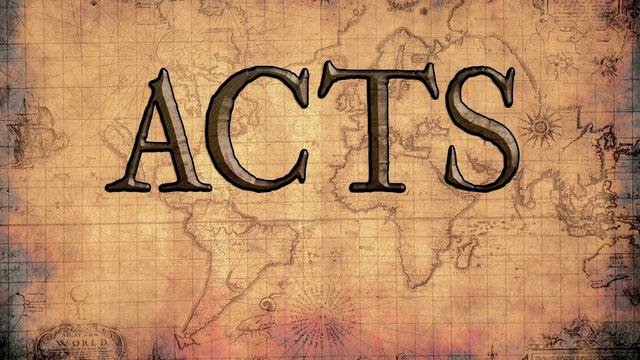 CHAPTER 2The Conversion Story
WHAT HAPPENED?
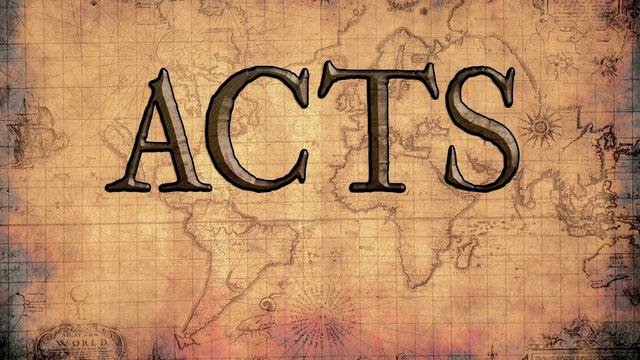 Pentecost
Baptism Of The Holy Spirit
Peter Stood Up And Preached To Them
	About 3,000 Were Added To Them
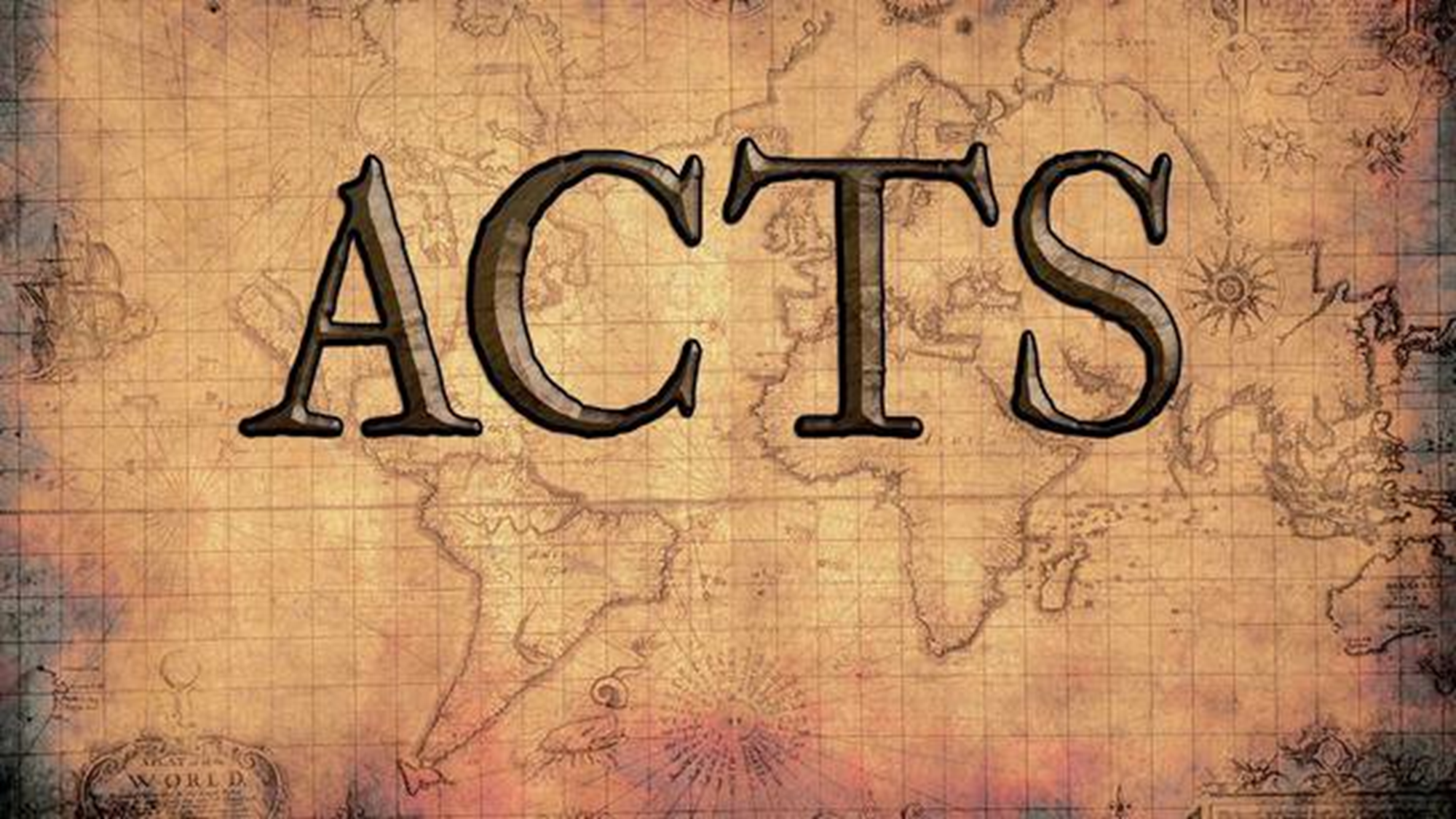 CONVINCED AND CONVERTED
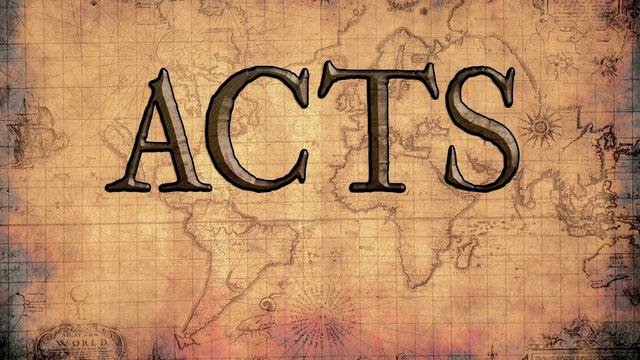 Clearly A Work Of God
They Were Religious
Respected God’s Authority
The Truth About Jesus
The Evidence Regarding A Risen Lord
 They Sought Something Different
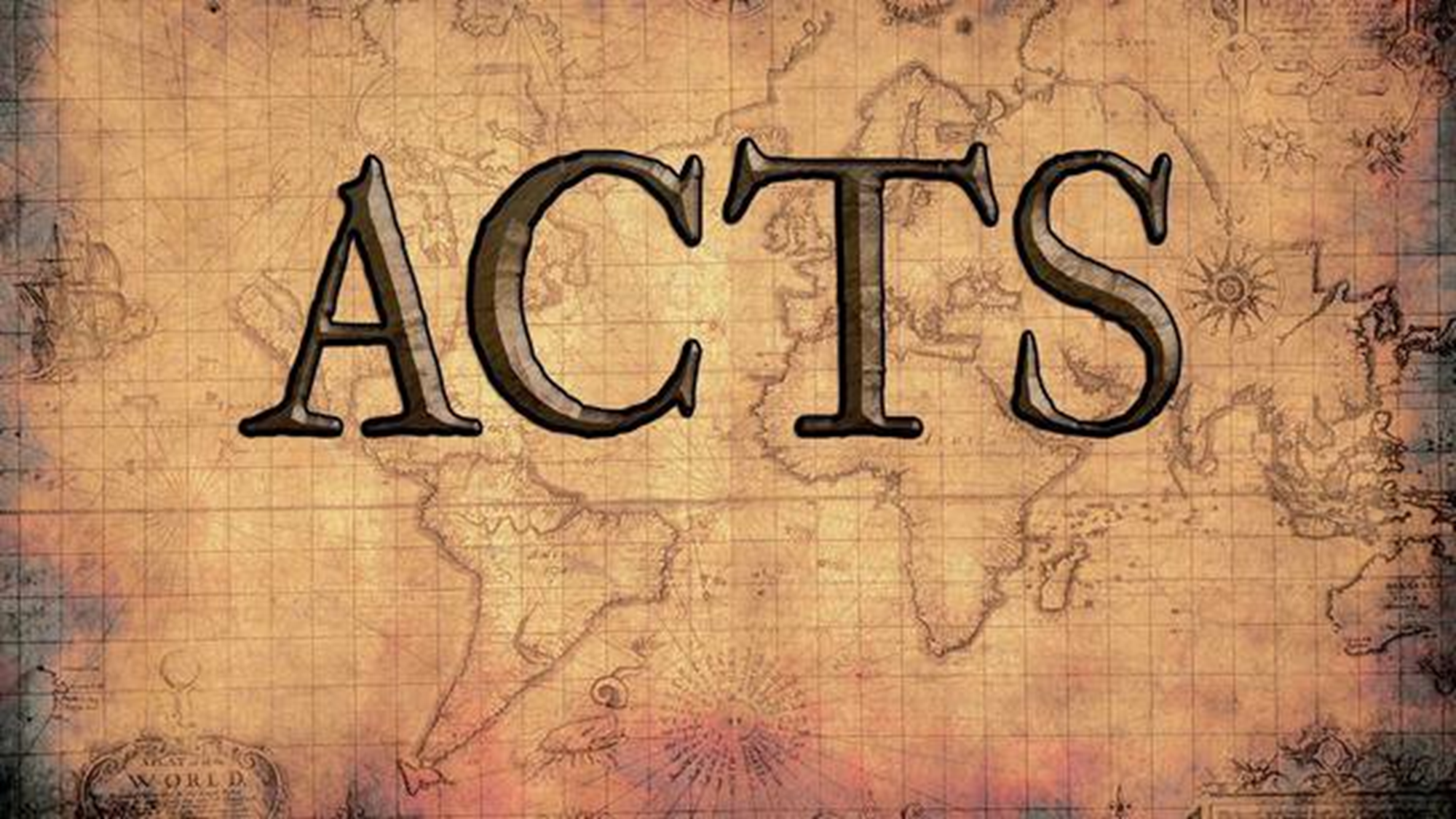 QUICK OBSERVATIONS
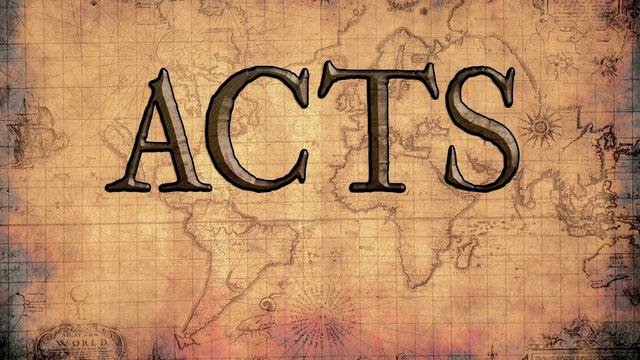 Religion Is Not Enough
Authority Provides Conviction And Conversion
Perils Of Relativism
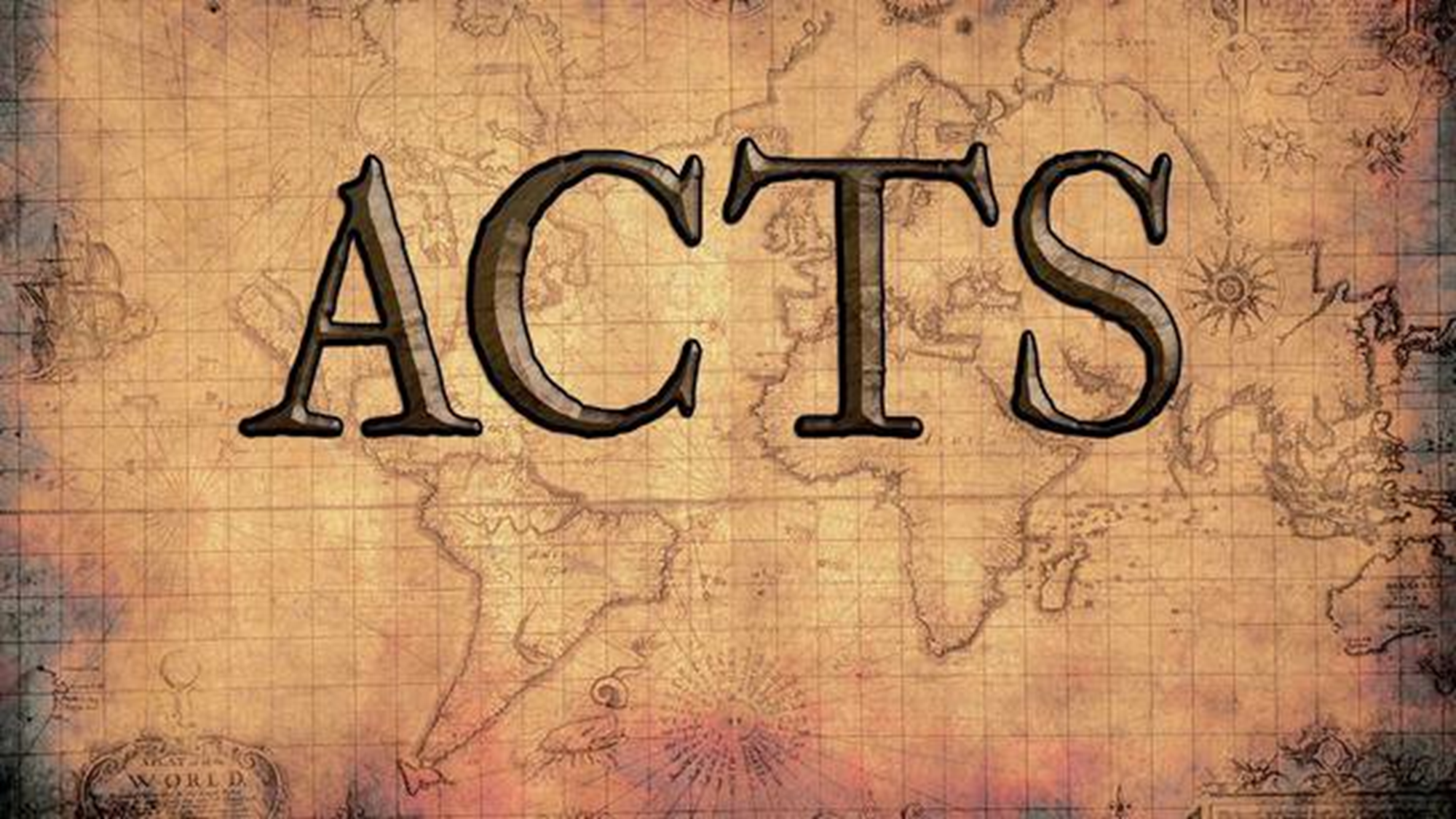 PERILS OF RELATIVISM
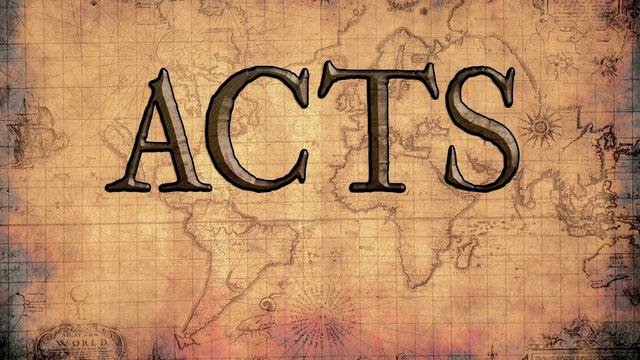 “It says that the way to healing and wholeness is to stop measuring yourself by external standards or expectations, even God’s.  Instead, without reference to God or His Word, be yourself. Make yourself the measure of what is good and acceptable.  Give yourself the unconditional positive self-regard.  The only role that God has to play in this relativism is to be the divine endorsement of your own self-affirmation.  God functions as a kind of booster for the absoluteness of self.  If He presents Himself as one with standards or commandments, then He is part of the problem, not part of the solution.” - Piper
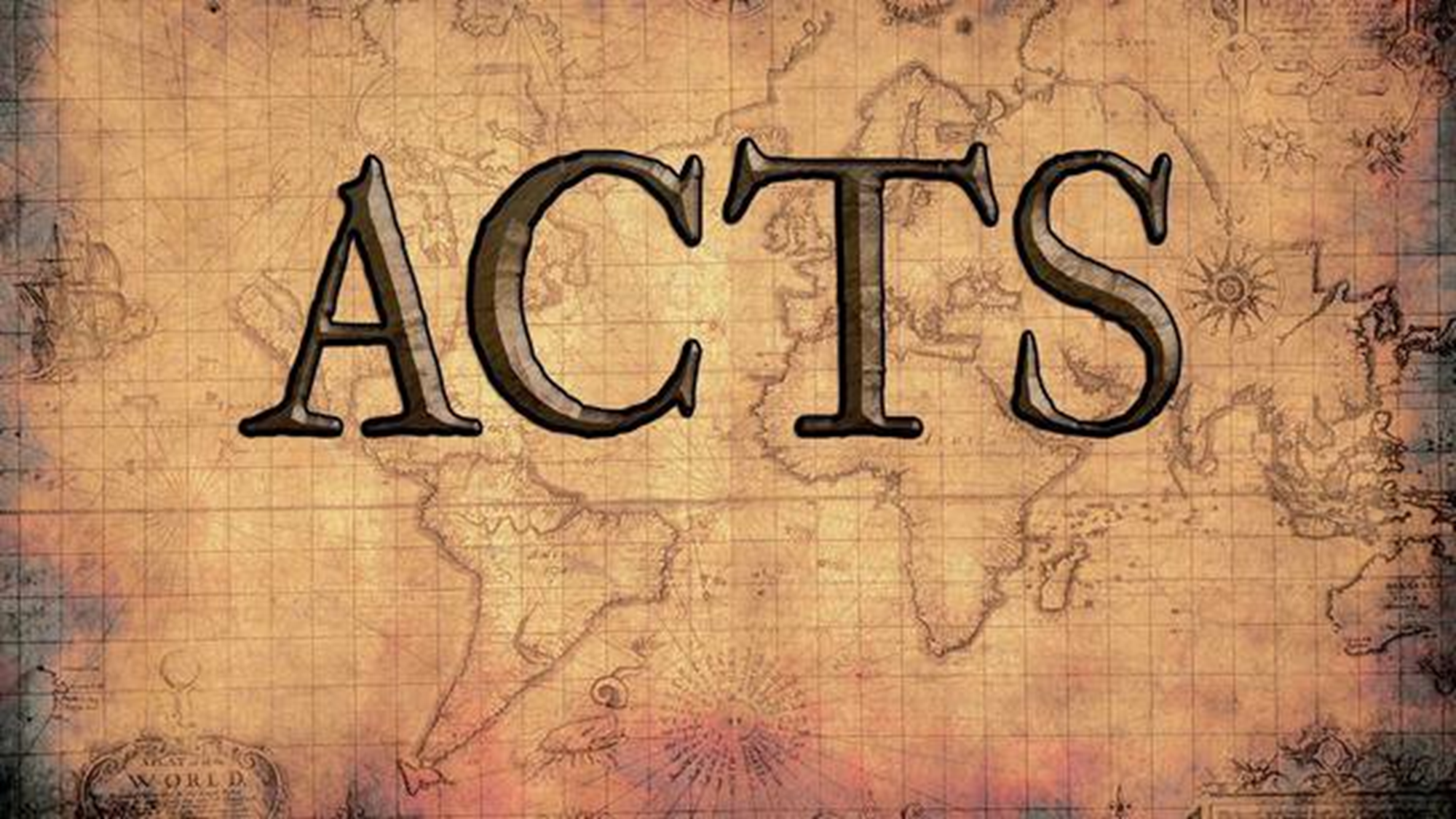 SIGNS OF TRUE CONVERSION
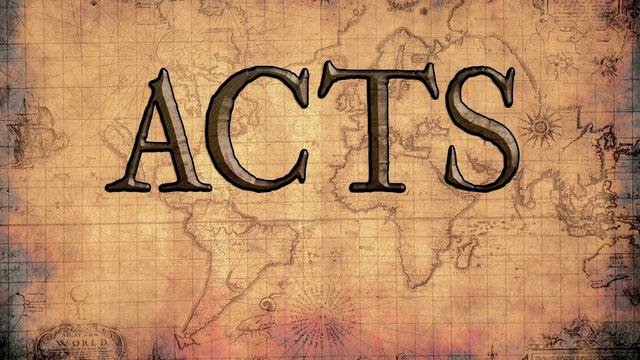 Dedicated To Learning God’s Word
True Fellowship
Desire To Worship
Lives Of Holiness
Care For One Another
Lives Of Thankfulness
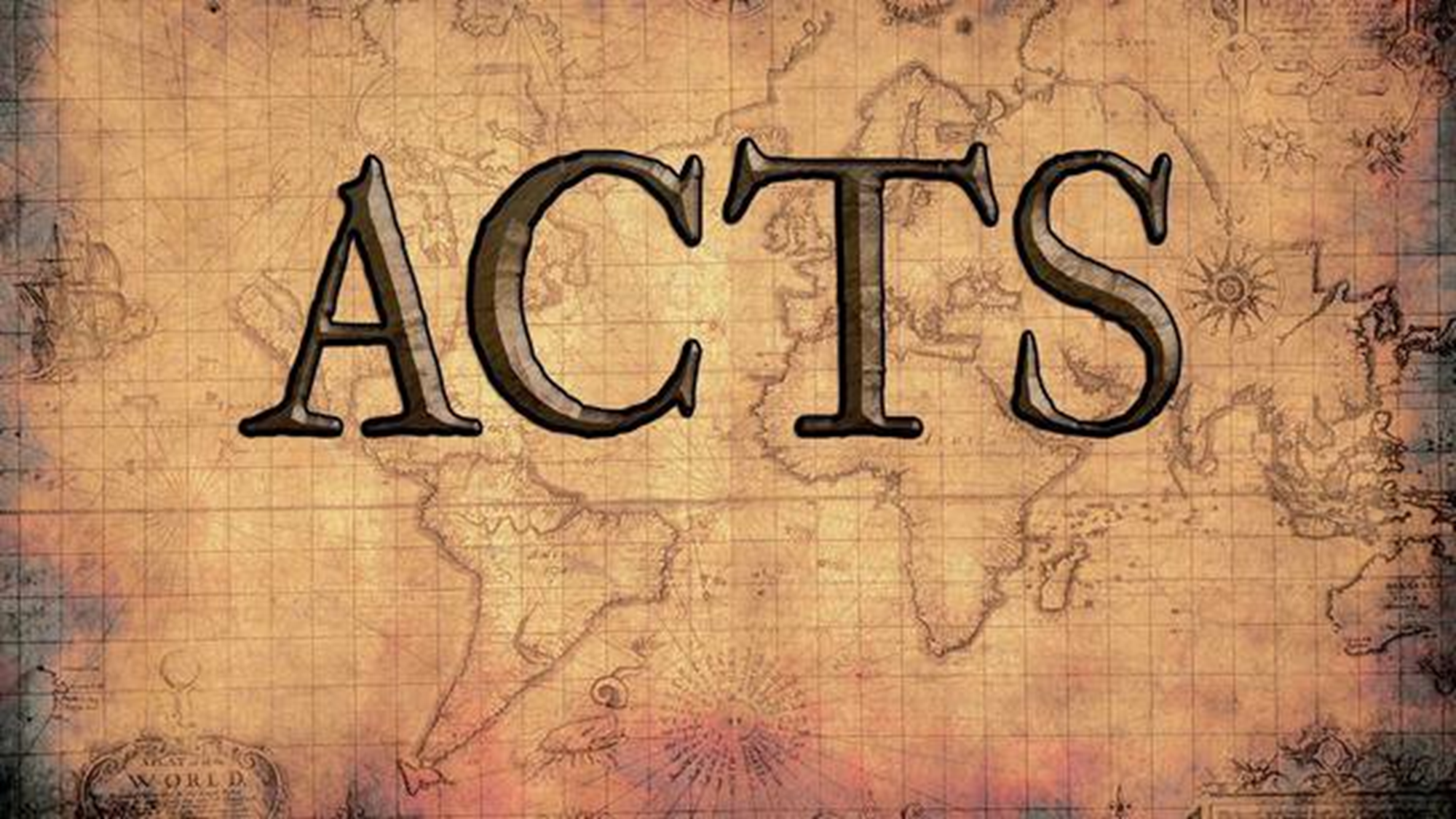 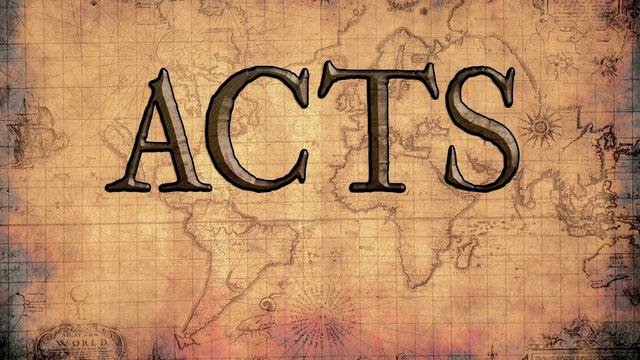 Have You Been Truly Converted?

It Is Time To Live
A New Life!
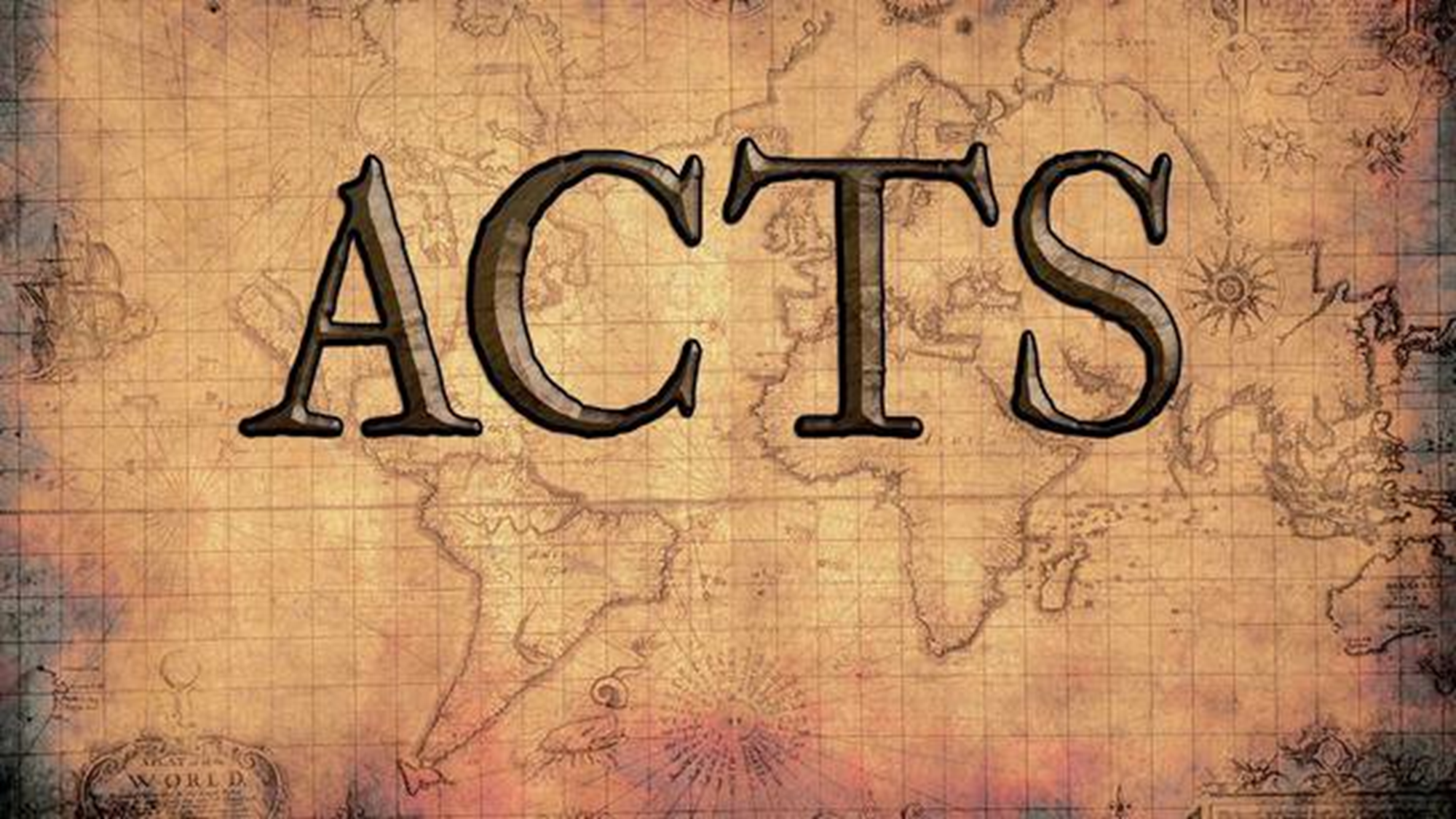